Sacharidy
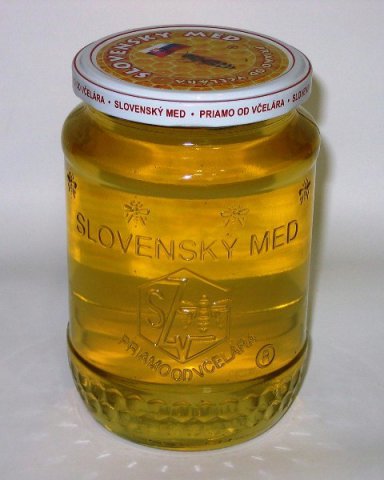 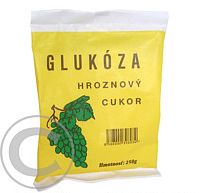 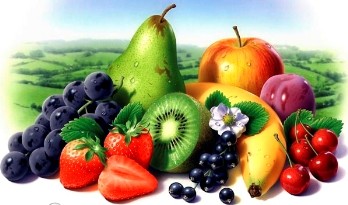 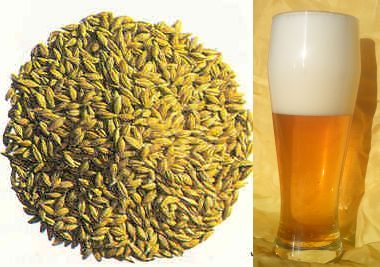 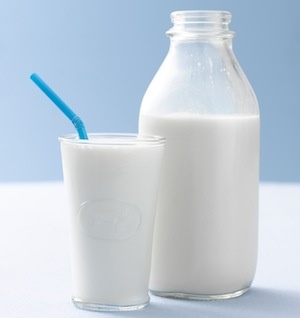 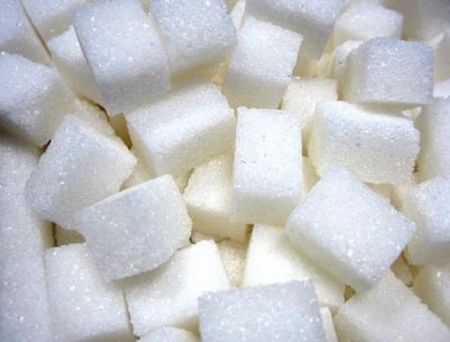 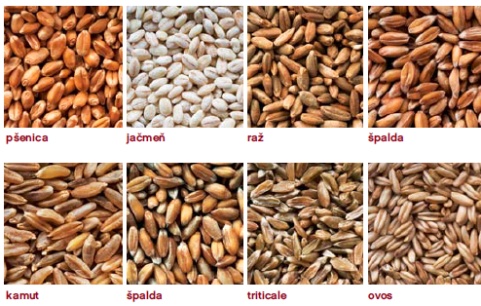 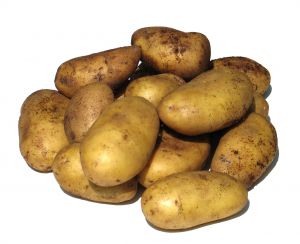 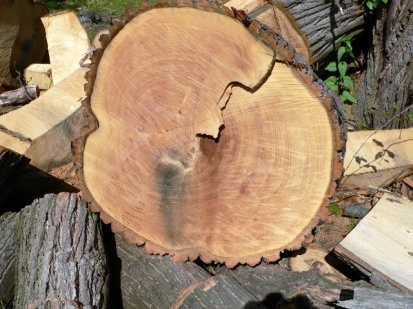 OBSAH
Definícia
Rozdelenie
Monosacharidy
glukóza
fruktóza
Disacharidy
sacharóza
laktóza
maltóza
Polysacharidy
škrob
celulóza
gykogén
Kvasenie cukrov
Cukry a výživa
Glykemický index
Kontrolné otázky

Kontrolné otázky
Definícia
Sacharidy (cukry, glycidy) sú dôležité prírodné zlúčeniny, ktoré sa skladajú z atómov uhlíka, vodíka a kyslíka. 
Sú najrozšírenejšie prírodné látky, ktoré sú súčasťou všetkých rastlinných a živočíšnych buniek
Vznikajú v rastlinách fotosyntézou

Obsah
Kontrolné otázky
Fotosyntéza
slnečné žiarenie
6 CO2 + 12 H2O – C6H12O6 + 6 O2 + 6 H2O                                                            
                                   chlorofyl  glukóza

Obsah
Kontrolné otázky
Rozdelenie
Jednoduché – Monosacharidy (M)
Tetrózy – C4
Pentózy – C5
Hexózy – C6
Zložené 
Oligosacharidy (M2 – M10)
Disacharidy (M2)
Polysacharidy (M11 a viac)

Obsah
Kontrolné otázky
Monosacharidy -G
Glukóza - C6H12O6
Biela, sladká, kryštalická látka rozpustná vo vode
S fruktózou tvorí sacharózu (repný cukor)
Nachádza sa 
Voľná - v ovocí, mede a rastlinných šťavách
Viazaná vo väčšine živých organizmoch
Používa sa v potravinárstve a v medicíne ako umelá výživa kvôli ľahkej stráviteľnosti
Je základným zdrojom energie v živých organizmoch
Vplyvom kvasiniek sa skvasí na etanol(alkoholové kvasenie- alkoholické nápoje) alebo na kyselinu mliečnu(mliečne kvasenie – kyslá kapusta, siláž, kyslomliečne výrobky)
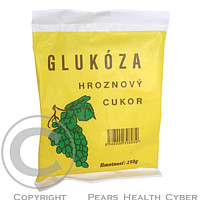 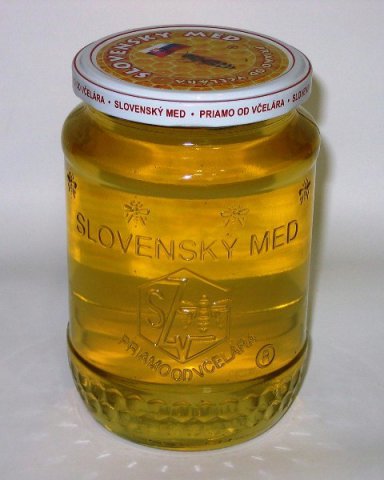 
Obsah
Kontrolné otázky
Monosacharidy -F
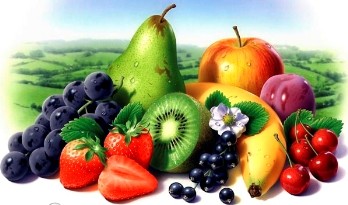 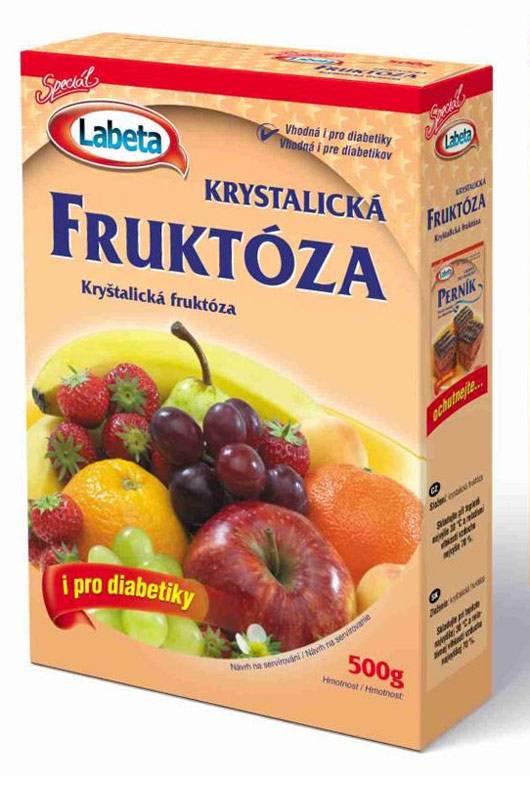 Fruktóza - C6H12O6

Najsladší prírodný cukor
Spolu s glukózou je súčasťou disacharidu sacharózy
Používa sa v potravinárstve a diabetickej výžive
Galaktóza - C6H12O6  
Spolu s glukózou tvorí súčasť disacharidu laktózy (mliečneho cukru)
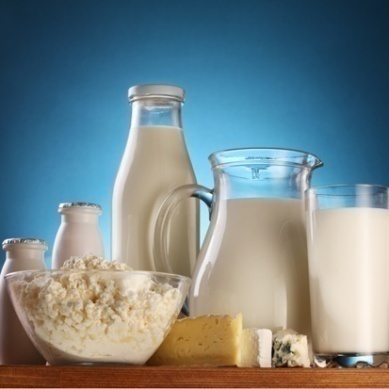 
Obsah
Kontrolné otázky
Disacharidy  S
Sacharóza – C12H22O11  - repný cukor
Bezfarebná, kryštalická látka rozpustná vo vode
Skladá sa z glukózy a fruktózy
Zdrojom je cukrová repa a cukrová trstina
Zahrievaním karamelizuje
Používa sa na sladenie a konzervovanie
Laktóza – C12H22O11 – mliečny cukor
Vyskytuje sa len v mlieku cicavcov
Skladá sa z glukózy a galaktózy a je menej sladká ako sacharóza
Má vysokú výživovú hodnotu
Vplyvom baktérií sa mení na kyselinu mliečnu(kyslomliečne výrobky)
Ťažšie stráviteľná pri nedostatku enzýmu laktázy (hnačky)
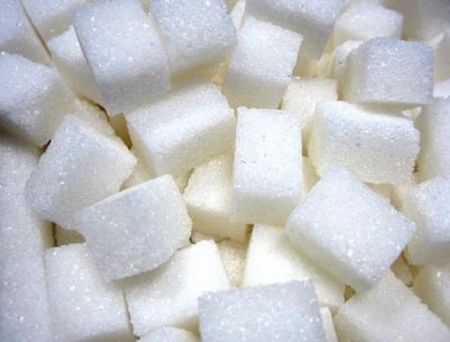 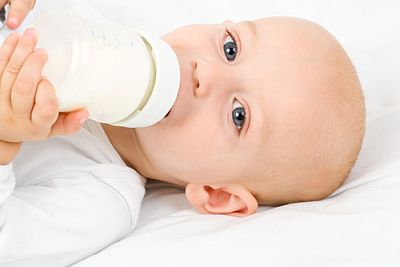 
Obsah
Kontrolné otázky
Disacharidy  M
Maltóza – C12H22O11 – sladový cukor

Skladá sa z dvoch molekúl glukózy
Vzniká enzýmovým štiepením škrobu. 
Príslušný enzým sa nachádza v klíčkoch semien.
 Enzým maltáza, ktorý sa nachádza v naklíčenom sladovníckom jačmeni štiepi maltózu na skvasiteľnú glukózu.
Na tomto procese je založená výroba piva.
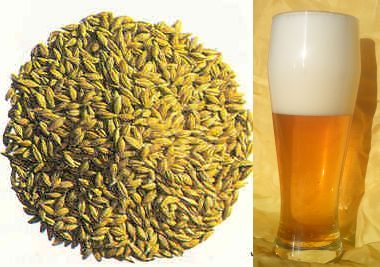 
Obsah
Kontrolné otázky
Polysacharidy
(C6H10O5) n
Skladajú sa z veľkého počtu monosacharidov najmä glukózy
Vo vode sa zvyčajne nerozpúšťajú, len napučiavajú
Nemajú sladkú chuť
Pre organizmy sú to látky zásobné alebo stavebné

      K polysacharidom patria:
Škrob
Celulóza
Glykogén

Obsah
Kontrolné otázky
Škrob
Je konečným produktom fotosyntézy rastlín
Tvorí zásobnú zložku rastlín 
Skladá sa z amylózy a amylopektínu.
V studenej vode sa nerozpúšťa 
Má zrnitú štruktúru
Stavebnou jednotkou oboch zložiek je glukóza
 Hlavným zdrojom škrobu sú časti rastlín (korene, hľuzy, plody, semená)
 Zemiakové hľuzy majú až 20% škrobu, obilniny až 50-80%
 Škrob je základná zložka potravy.
Používa sa v potravinárstve, farmácií, výrobe lepidiel, výrobe púdrov, textilnom priemysle 
Nie je alkoholicky priamo skvasiteľný
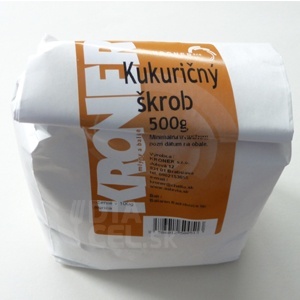 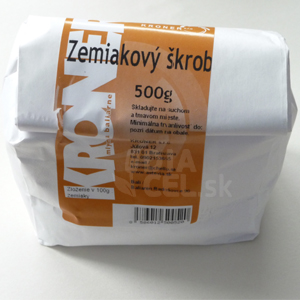 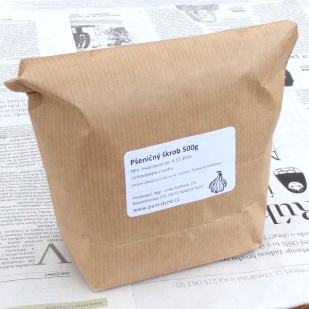 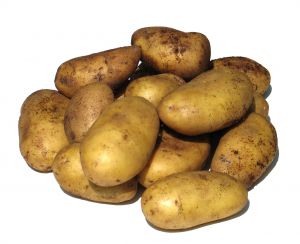 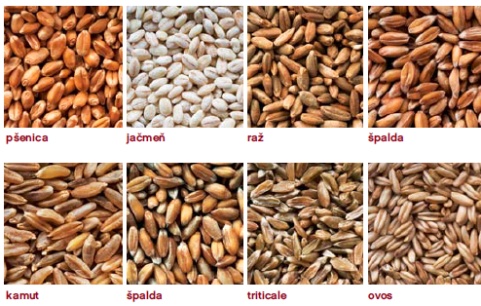 
Obsah
Kontrolné otázky
Celulóza
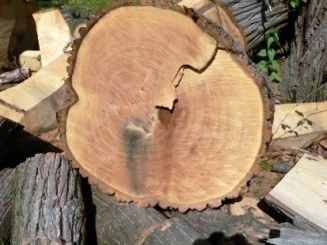 Je najrozšírenejšia organická látka v prírode
Je súčasťou stien rastlinných buniek – tvorí stavebnú zložku rastlín
Má vláknitú štruktúru
Skladá sa z viac ako 1000 molekúl glukózy
Vo vode nie je rozpustná
Čistá sa nachádza v bavlne a viazaná s inými látkami(lignín) v dreve
Je hlavnou živinou pre bylinožravce
Vyrába sa z dreva
Je hlavnou zložkou papiera a bavlny
Vyrába sa z nej viskóza, celofán a strelný prach
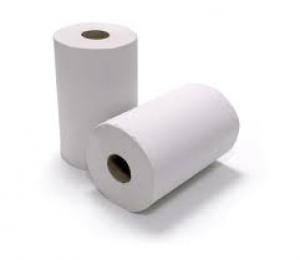 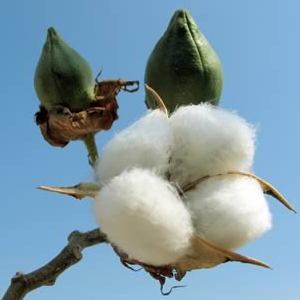 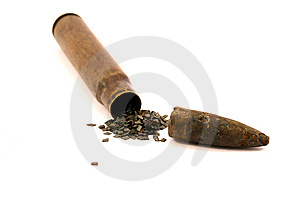 
Obsah
Kontrolné otázky
Glykogén
Je zásobnou látkou u živočíchov
Tvorí a odbúrava sa v pečeni a vo svaloch
Pečeňový slúži na doplnenie glukózy do krvi/ovplyvňujú to hormóny inzulín a glukagón)
Svalový slúži len ako zdroj energie pre svalové bunky
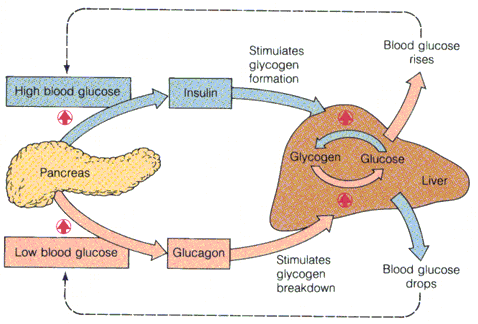 
Obsah
Kontrolné otázky
Kvasenie cukrov
Alkoholové kvasenie(výroba vína, piva a destilátov)
Vplyvom baktérií  saccharomyces  bez prístupu vzduchuC6H12O6 ------------- > 2CH3CH2OH + 2CO2                                                                etanol
Mliečne kvasenie(výroba kyslej kapusty a kyslých uhoriek)
Vplyvom baktérií  lactobacillus  bez prístupu vzduchu  C6H12O6 --------------- > CH3–CHOH–COOH  + CO2                                                                kyselina mliečna
Octové kvasenie – pokračujúce alkoholové(výroba octu)
Vplyvom baktérií  acetobacter  za prístupu vzduchu(kyslíka)
	 CH3CH2OH + O2 --------------->   CH3–COOH + H2O                                                        kyselina octová
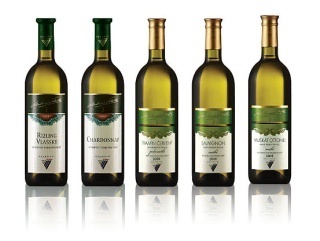 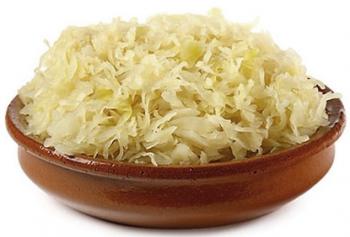 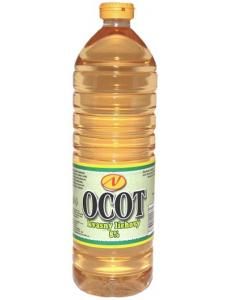 
Obsah
Kontrolné otázky
Cukry a výživa
Cukry patria k základným zložkám potravy spolu s  bielkovinami a tukmi
Cukry by mali zaberať 40% z dennej dávky základných živín
25% by mali tvoriť nízko-koncentrované (pomalé ) cukry (zelenina, ovocie)
15% by mali tvoriť vysoko-koncentrované (rýchle) cukry (potraviny obsahujúce najmä škrob – múka, zemiaky, ryža)

Obsah
Kontrolné otázky
Glykemický index
Glykemický index je bezrozmerné číslo, ktoré vyjadruje postavenie potraviny na stupnici od 0 do 100 podľa toho, ako rýchlo sa cukor v potravine vstrebáva a ako rýchlo ovplyvňuje hladinu glukózy v krvi.
Potraviny, ktoré majú vysoký glykemický index, obsahujú cukor, ktorý sa štiepi a vstrebáva rýchlo, výrazne zvyšuje hladinu glukózy a inzulínu v krvi a rýchlo vedie k pocitu hladu.
Nízky glykemický index majú potraviny, ktorých cukor má opačné vlastnosti.
Podľa glykemického indexu sa potraviny delia na potraviny:
s nízkym glykemickým indexom (< 55)
so stredným glykemickým indexom (56 – 69)
s vysokým glykemickým indexom (> 70)

Obsah
Kontrolné otázky
Kontrolné otázky
Definujte z chemického hľadiska cukry 
Vysvetlite podstatu fotosyntézy 
Rozdeľte cukry podľa zloženia 
Popíšte vlastnosti, výskyt, použitie    a význam glukózy 
Popíšte vlastnosti, výskyt, použitie    a význam fruktózy 
Popíšte vlastnosti, zloženie a použitie sacharózy 
Popíšte vlastnosti, zloženie a použitie laktózy 
Popíšte vznik, zloženie a využitie maltózy 
Vysvetlite štruktúru, zloženie, význam a použitie škrobu 
Vysvetlite štruktúru, zloženie, význam a použitie celulózy 
Vysvetlite výskyt a význam glykogénu 
Určte rozdiel medzi alkoholovým a mliečnym kvasením 
Uveďte príčinu skvasenia vína na ocot 
Nájdite súvislosť medzi pojmami pomalé, rýchle cukry a pojmom glykemický index 
Vysvetlite ako pôsobia potraviny s vysokým glykemickým indexom na ľudsky organizmus  
Uveďte názov choroby nesprávneho metabolizmu cukrov

Obsah
Ďakujeme za pozornosť 